FDV 3
Gastheer/gastvrouw in de catering
Hoofdstuk 6: Eet- en drinkmomenten
M. Vos
Hoofdstuk 6: Eet- en drinkmomenten in een instelling
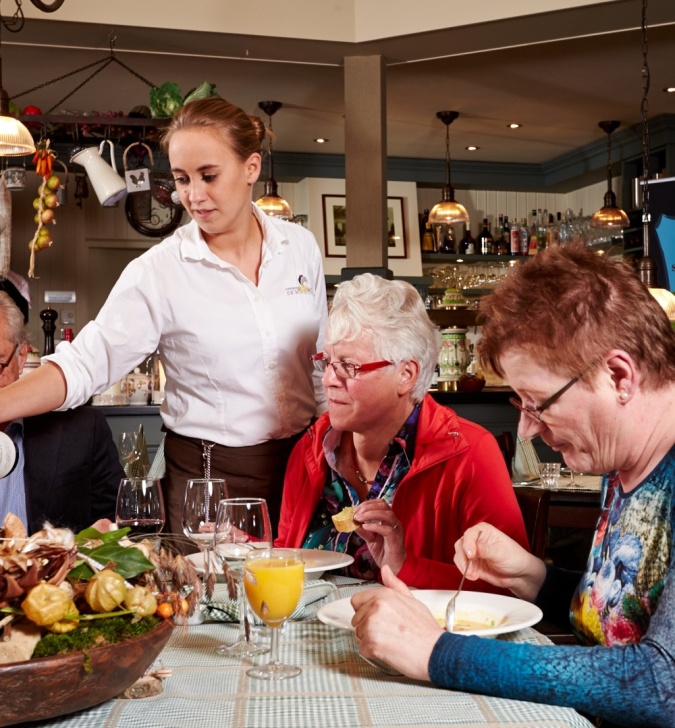 6.1. Inleiding

Assortimentsgroepen / verstrekkingseenheden
Ontbijt
Warme maaltijd
Tweede broodmaaltijd
Tussentijdse verstrekkingen
Hoofdstuk 6: Eet- en drinkmomenten in een instelling
6.2. Assortimentsgroepen

Assortimentsgroepen = voedingsmiddelen en gerechten die een bepaalde functie vervullen in een maaltijd. 
Voorbeelden assortimentsgroepen:
1.	boter, margarine, halvarine
2.	zoet beleg, kaassoorten, vleeswaren
3.	papsoorten
4.	sauzen, jus
5.	aardappelgerechten 
Soms komt een voedingsmiddel in verschillende assortimentsgroepen voor:
Bijvoorbeeld: yoghurt,  brood, boter.
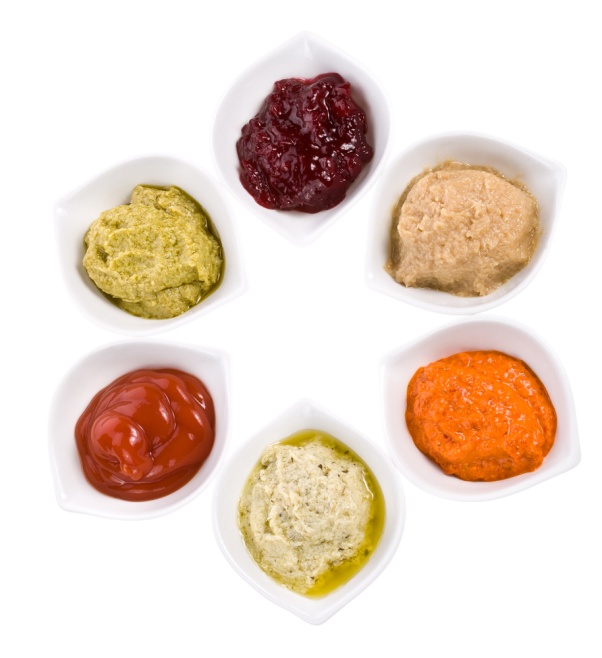 Hoofdstuk 6: Eet- en drinkmomenten in een instelling
6.2. Verstrekkingseenheden

Verstrekkingseenheid = kleinste eenheid waarin een gerecht of voedingsmiddel door de consument gebruikt wordt. 

Voorbeelden
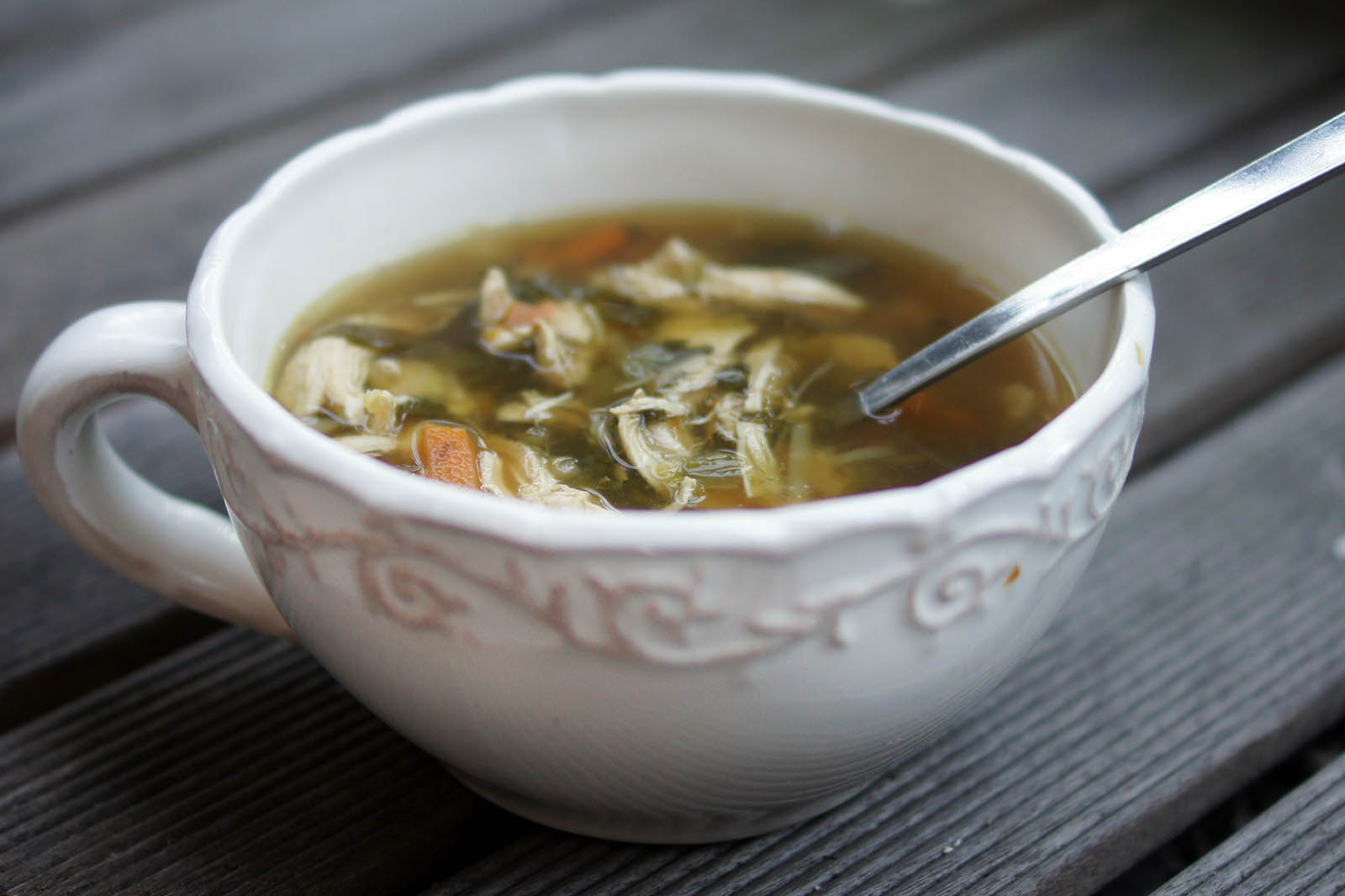 Hoofdstuk 6: Eet- en drinkmomenten in een instelling
6.3. Ontbijt

Assortimentsgroepen ontbijt: 
brood
broodvervangers
boter, margarine, halvarine
zoet beleg, kaassoorten, vleeswaren
dranken
papsoorten, yoghurt en zuivelproducten
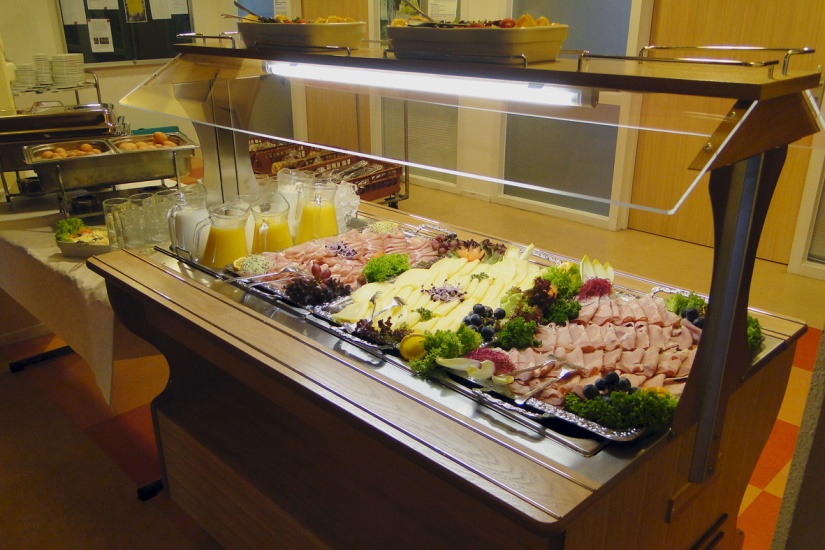 Hoofdstuk 6: Eet- en drinkmomenten in een instelling
6.4. Warme maaltijden

Assortimentsgroepen warme maaltijd: 
voorgerechten
vlees- en visgerechten
vegetarische gerechten
jus, saus, dressing / sauzen
gekookte en/of rauwe groenten, compote
aardappelgerechten, rijst, pasta’s, peulvruchten
samengestelde gerechten
nagerechten
diversen
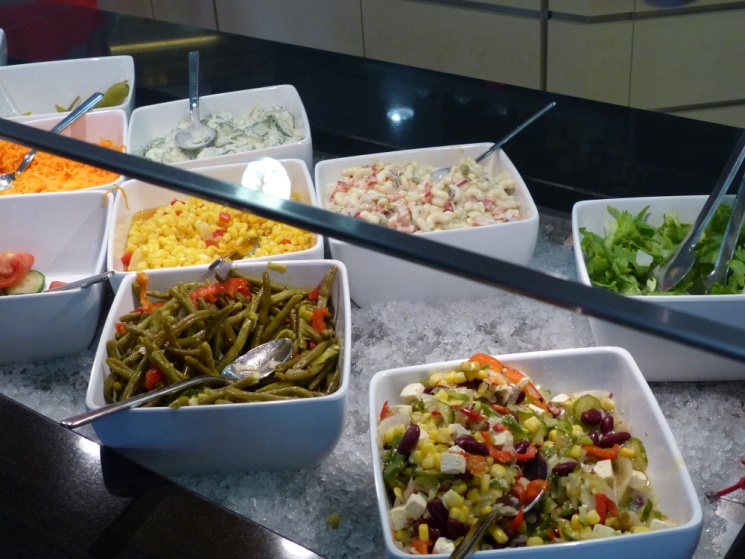 Hoofdstuk 6: Eet- en drinkmomenten in een instelling
6.5. Tweede broodmaaltijd

Assortimentsgroepen tweede broodmaaltijd zijn dezelfde 
als bij ontbijt.
Extra:
luxe broodjes
soep
snack
tussentijdse verstrekkingen
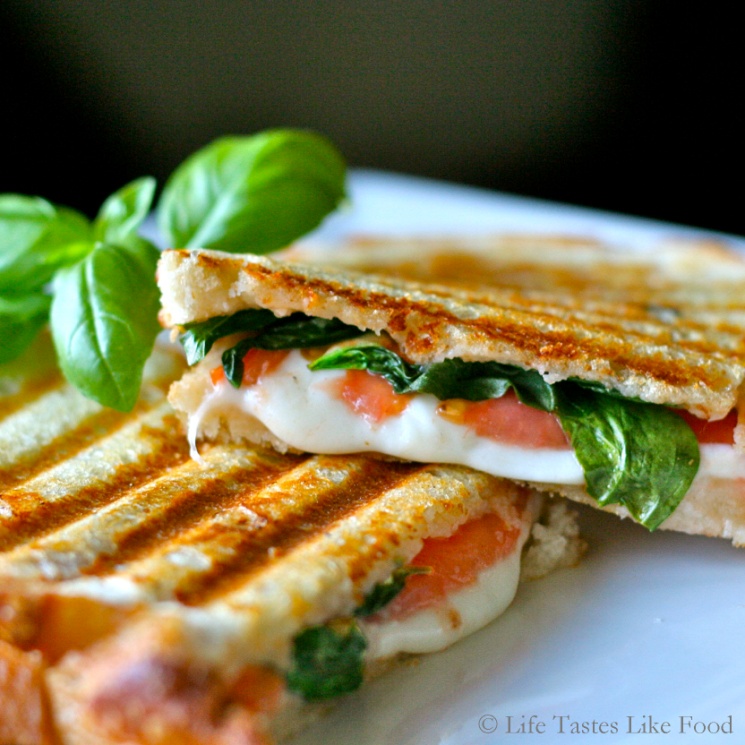 Hoofdstuk 6: Eet- en drinkmomenten in een instelling
6.6. Tussentijdse verstrekkingen

Voedingsmiddelen en dranken buiten de drie hoofdmaaltijden om:
koffie, thee (+ evt. een koekje)
vruchtensappen
melkdranken (melk, chocolademelk, karnemelk)
vla, vruchtenyoghurt, kwark 
bouillon
mineraalwater, frisdrank
fruit
hartige versnapering (slaatje, pinda’s, kaasblokjes)
gevulde koek, Snickers, Balisto etc. 
Meestal standaard, soms op voorschrift van diëtist(e).
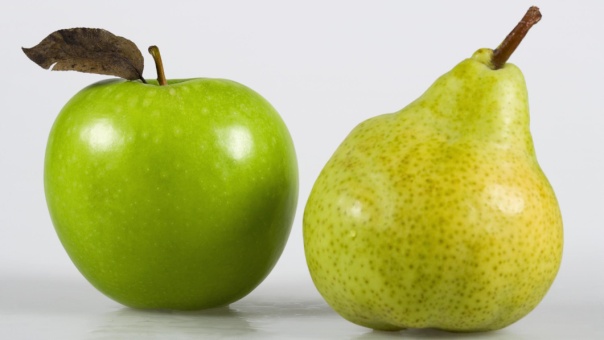